Don’t Throw it all Away: Efficient Buffer ManagementJohn McDonaldDeveloper Technology, NVIDIA Corporation
What are we talking about?
General Performance/Functional Guidance
CPU-GPU Sync Points
Buffer Usage Patterns
Contention-Free Buffers
Constant Buffers
Performance Investigation
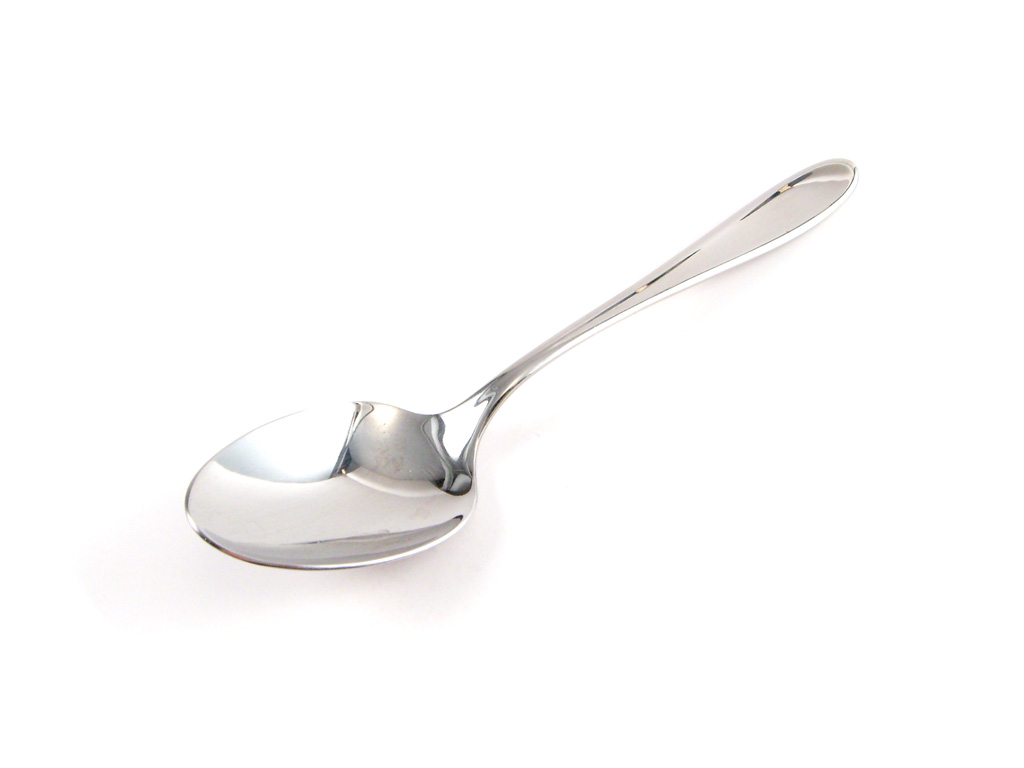 “Buffers” is really generic…
Vertex Buffers
Index Buffers
Constant Buffers
General Guidance
General Guidance
D3D11 >> D3D9 (generally)
It’s much harder to hit the ultra-slow path (aka CPU-GPU Sync Points)
Reduce your API calls where possible
Batch up buffer updates
Alignment matters! (16-byte, please)
Aligned copies can be ~30x faster
More General Guidance
D3D11Device will grab a mutex for you, but each DeviceContext can only be called from one thread at a time
This is the source of many crashes blamed on the driver
UpdateSubresource requires more CPU time
When possible, prefer Map/Unmap
D3D11 Debug Runtime is awesome!
Please use it, ensure you are running clean
[Speaker Notes: Assuming you did NOT create with the singlethreaded—don’t do that.]
CPU-GPU Sync Points
CPU-GPU Sync Points
CPU-GPU Sync Points are caused when the CPU needs the GPU to complete work before an API call can return
These make us sad
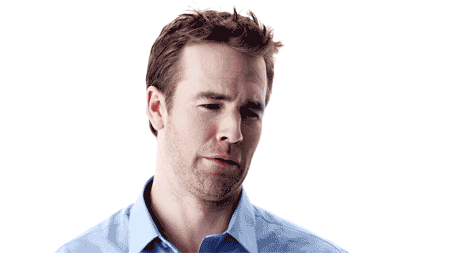 CPU-GPU sync point examples
Explicit
Spin-lock waiting for query results
Readback of Framebuffer you just rendered to
Implicit (potential sync points)
GPU Memory Allocation after Deallocation
Buffer Rename operation (MAP_DISCARD) after deallocation
Immediate update of a buffer still in use
Why are they bad?
Ideal frame time should be max(CPU time, GPU time)
CPU-GPU Sync point turns this into CPU Time + GPU Time.
Ideal
With Sync point
GPU
CPU
Presents
Presents
Really? That bad?
One bad sync point can halve your frame rate
Even worse: the more sync points you have, the harder they are to find.
Performance will just seem generally slow
The badness depends, in part, on where in the frame the sync-point occurs
Generally, the later the sync point, the worse it is
Early sync-points are also bad if your workload is very lopsided towards either the CPU or the GPU
Check your middleware
Middleware is generally written in a vacuum
What works best in the small might not scale well
Especially check for CPU-GPU sync points
A quick D3D9 interlude
CPU-GPU sync points are trivial to introduce in D3D9
Locking any buffer in D3D9 with flags=0 is a virtually guaranteed CPU-GPU Sync point if that buffer is still in use. 
Buffer Usage Patterns
Buffer Usage Patterns
Updates More Often
“Forever” Buffers
Useful for geometry that is loaded once
Ex: Level BSPs, loaded behind a load screen
Don’t use this for streaming data
Hitching during allocation is possible/likely
IMMUTABLE flag at creation time
Cannot update these!
Updates More Often
Long Lived Buffers
Data that is streamed in from disk,but is expected to last for “awhile”
Ex: Character geometry
Reuse these; stream into them
DEFAULT flag at creation time
UpdateSubresource to update
Updates More Often
Temporary buffers
Fire-and-forget data
E.g. Particle systems
Almost certainly lives in system RAM
DYNAMIC flag at create time
Prefer Map/Unmap to update these
UpdateSubresource involves an extra copy
Updates More Often
Constant Buffers
These are different than other buffers in D3D11. 
The GPU can deal with many of them in flight at once
Create with DYNAMIC
Map/DISCARD to Update
More on these in a bit
Updates More Often
We skipped one…
Transient Buffers
New informal class of Buffer
Used for (e.g.) UI/Text
Things that are dynamic, but few vertices each—and may need to be updated on odd schedules
DYNAMIC flag at creation time
Transient Buffers are part of a new class of buffer…
[Speaker Notes: First I’d heard of these was Evan Hart, fellow NVIDIA Devtech.]
Contention-Free Buffers
Transient Buffer Overview
Treat Buffer as a Memory Heap, with a twist
On CPU, Freed memory available now
On GPU, Freed memory is available when GPU is finished with it
Assume memory is in use until told otherwise
Determine when GPU must be finished with Freed memory, then return to the “really free” list
Updates More Often
CTransientBuffer
On Alloc, walk a Free list looking for best fit
Data is updated using Map/NO_OVERWRITE
Return opaque, immutable handle
On Free, record that chunk was freed—into RetiredFrames.back()
Just after present, an “OnPresent” function is called
class CTransientBuffer
{
  ID3D11Buffer* mBuffer;
  UINT mLengthBytes;
  ID3D11Device* mOwner;
  vector<CSubAlloc> mFreeList;
  list<RetiredFrame> mRetiredFrames;

public:
  CSubAlloc* Alloc(UINT, void*, 
                   ID3D11DeviceContext*);
  void Free(CSubAlloc*);
  void OnPresent(ID3D11DeviceContext*);
[Speaker Notes: RetiredFrame always has at least one element—representing the current frame.]
CTransientBuffer Guts
class CTransientBuffer
{
  ID3D11Buffer* mBuffer;
  UINT mLengthBytes;
  ID3D11Device* mOwner;
  vector<CSubAlloc> mFreeList;
  list<RetiredFrame> mRetiredFrames;

public:
  CSubAlloc* Alloc(UINT, void*, 
                   ID3D11DeviceContext*);
  void Free(CSubAlloc*);
  void OnPresent(ID3D11DeviceContext*);
  ...
struct RetiredFrame
{
  list<CSubAlloc*> mPendingFrees;
  ID3D11Query* mFrameCompleteQuery;
};
class CSubAlloc
{
  UINT mOffset;
  UINT mLength;

  ...
[Speaker Notes: RetiredFrame]
CTransientBuffer::OnPresent
void CTransientBuffer::OnPresent(ID3D11DeviceContext* _dc)
{
  // First, deal with deletes from this frame
  RetiredFrame& retFrame = mRetiredFrames.back();
  if (!retFrame.mPendingFrees.empty()) {
    retFrame.mFrameCompleteQuery = CreateAndIssueEventQuery(_dc);        // Append a new (empty) RetiredFrame to mRetiredFrames
    mRetiredFrames.push_back(RetiredFrame());
  }
  // Second, return pending frees to mFreeList
CTransientBuffer::OnPresent
// Second, return pending frees to mFreeList
    FOREACH(frameIt, mRetiredFrames) {
    auto query = frameIt->mFrameCompleteQuery;
    if (!(query && IsQueryComplete(query))) 
      break;
  
    FOREACH(suballocIt, frameIt->mPendingFrees) {
      ReallyFree(*subAllocIt);
    }
  }
}
[Speaker Notes: ReallyFree will be a private method on CtransientBuffer that returns items to mFreeList and also merges neighboring (free) suballocations.]
CTransientBuffer Visualized
Retired Frames
Free List
CTransientBuffer Visualized
Retired Frames
Free List
Allocating four Buffers
CTransientBuffer Visualized
Retired Frames
Free List
Nothing
CTransientBuffer Visualized
Retired Frames
Free List
EQ
Deallocating
Yellow and Green
A FewFrames Later
CTransientBuffer Visualized
Retired Frames
Free List
EQ
EvEEEVEentE
Deallocating
Yellow and Green
CTransientBuffer Visualized
Retired Frames
Free List
EQ Returns for Retired Frame
CTransientBuffer: Handling OOM
Ways to handle Out of Memory on Alloc:
Spin-lock waiting for RetiredFrame Queries to return
Allocate a new, larger buffer 
Release current buffer
Requires a system memory copy to initially fill new buffer
These will (probably) stall
But in your code
can be easily logged -and/or-
Recorded to adjust and avoid for subsequent runs
Transient Buffer Pattern
Works in D3D9 as well
Can be extended and simplified to contention-free Temporary Buffers, too!
Let’s take a quick look at that.
Discard-Free Temporary Buffers
Allocate out of Buffer as a circular buffer
No opaque handle needed
Remember ending address of the last allocation
Per frame: Assuming any allocations, issue query
Later: When query returns, move the end pointer to indicate additional available space

Credit: Blizzard’s StarCraft 2 Team (thanks!)
[Speaker Notes: For allocations, you need only store a frame start and frame end range—all allocations will be in-order.]
Discard-Free Temp Buffer Visualized
Start
Retired Frames
End
Start State
Discard-Free Temp Buffer Visualized
Start
Retired Frames
End
NextEnd
Allocate some stuff
Discard-Free Temp Buffer Visualized
Start
Retired Frames
End
NextEnd
NextEnd
Go on…
Discard-Free Temp Buffer Visualized
Start
Retired Frames
End
NextEnd
NextEnd
Queries start to return…
Discard-Free Temp Buffer Visualized
Start
Retired Frames
End
NextEnd
NextEnd
etc…
Discard-Free Temp Buffer Visualized
Start
Retired Frames
End
NextEnd
NextEnd
etc…
Constant Buffers
Constant Buffer Organization
Group by frequency of update
The cheapest buffers are the ones you never update
You can bind multiple buffers in one call (Reduce those API calls!)
Proposed Buffer Grouping
Assuming you are not vertex shading limited
Don’t solve the travelling salesman in your VS
Seriously: this isn’t common
Multiple Constant Buffers
One for per-frame constants (GI values, lights)
One for per-camera constants (ViewProj matrix, camera position in world, RT dimensions)
Old HLSL
New HLSL
oPos = in.Position      * cWorldViewPos;
oPos = in.Position      * cWorld      * cViewPos;
     ^ 
One extra 3x3 matrix multiply in the VS. No biggie.
Multiple Constant Buffers cont’d
One for per-object constants (World matrix, dynamic material properties, etc)
One for per-material constants (if these are shared—if not then drop themin with per-object constants)
Splitting constants this way eliminates constant updates for static objects.
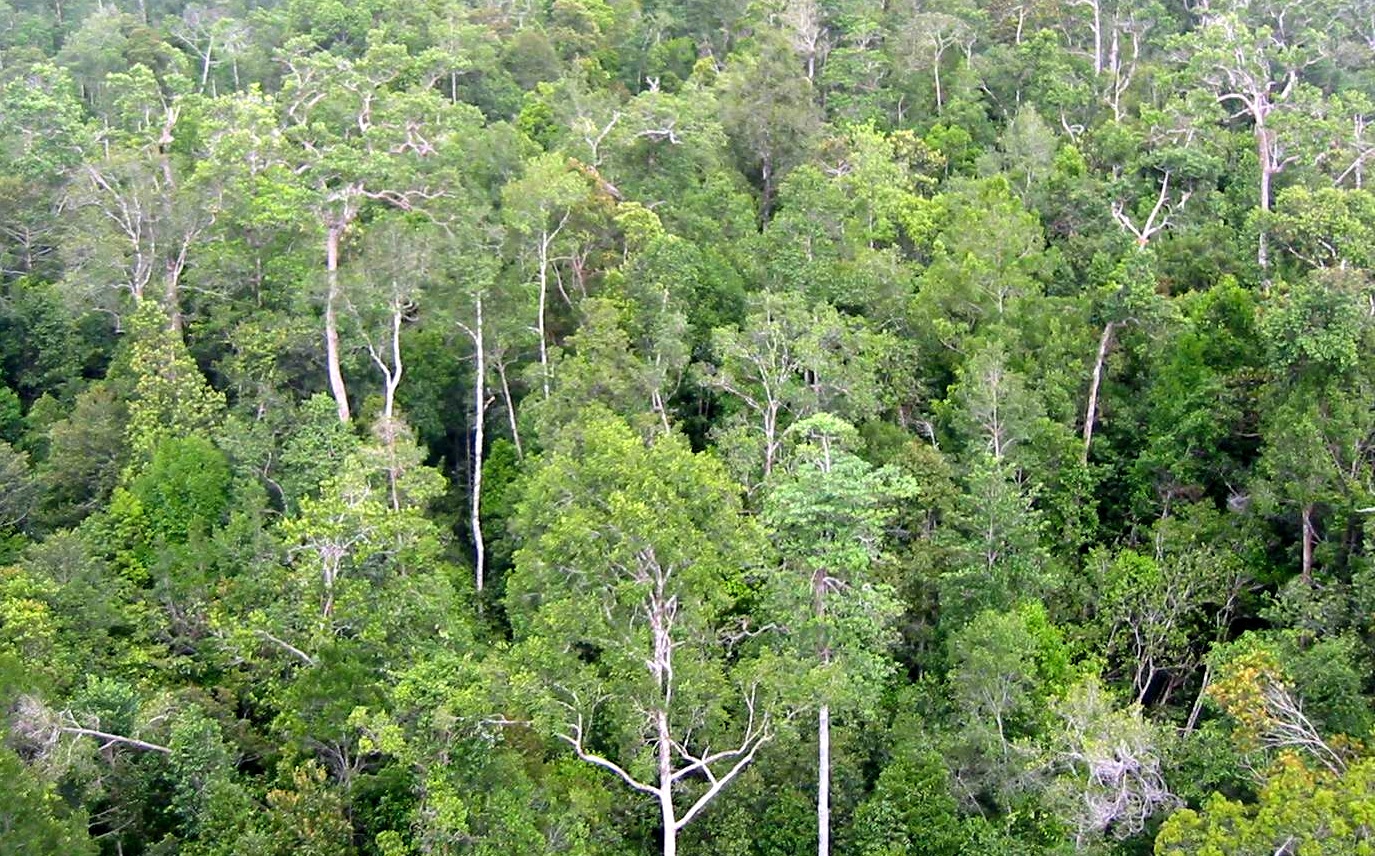 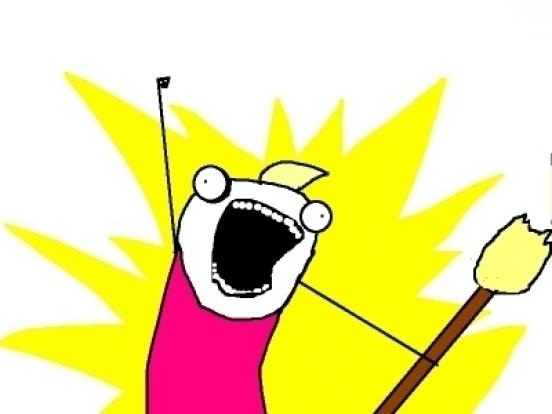 DRAW ALL THE TREES
Constant Buffer Tricks
Use shared structs to update when possible
Struct can be included from both hlsl and C++
Makes buffer updates trivial!
Assign them to slots by convention:
b0: Per-Frame, b1: Per-Camera, etc
Slot assignment can live in shared header, too.
Performance Investigations
Performance Investigation
Scene from a Typical D3D11 Application (unreleased)
115 Dynamic Vertex Buffer Updates (particles) per frame
Total Time: 4.36ms / frame
Let’s buffer the updates
All Dynamic Updates during one update
1 Map per frame (using MAP_DISCARD)
Still 115 memcpys (I’m lazy)
Total Time: 0.267ms / frame (savings: 4.1ms!)
[Speaker Notes: Same app, same frame
Note that memcpys became more efficient too—even though they are from multiple locations. They’re more cache friendly now because there’s nothing else going on between memcpys]
Buffered update, no discards
One update into a triple buffer
1 Map per frame (using MAP_NOOVERWRITE)
Still 115 memcpys (I’m still lazy)
Total Time: 0.217ms / frame (savings: 4.15ms)
Bonus: No hitching ever
Downside: 3x the memory
[Speaker Notes: Buffer is segmented into three sections. At least one will always be done at a time.]
Performance Results
Reducing API usage was a huge CPU-side savings (4.09 ms). GPU Perf Unaffected
Discard-Free updates were marginally faster still—but would never hitch.
[Speaker Notes: Copies unaligned—could be aligned to be even faster.]
GPUView
Covered by Jon Story earlier today
Hopefully you caught it!
Great for finding CPU-GPU sync points
Questions?
jmcdonald at nvidia dot com
Nifty Buffer Summary Table